Chemistry 142Chapter 18: Free Energy and Thermodynamics
Outline
First Law of Thermodynamics
Entropy
Second Law of Thermodynamics
Third Law of Thermodynamics
Gibbs Free Energy
What are the sign conventions?
How does a chemical reaction do work?
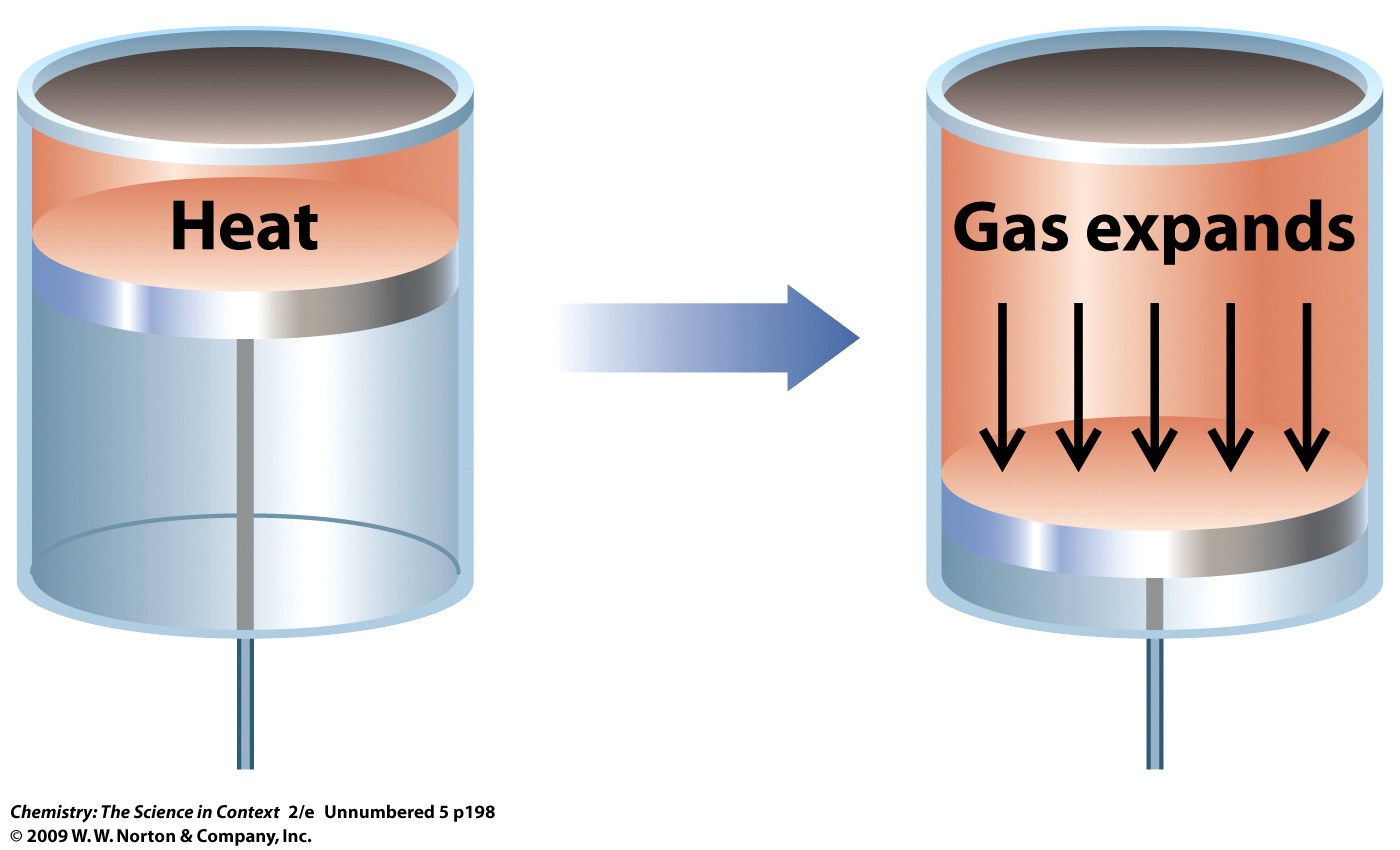 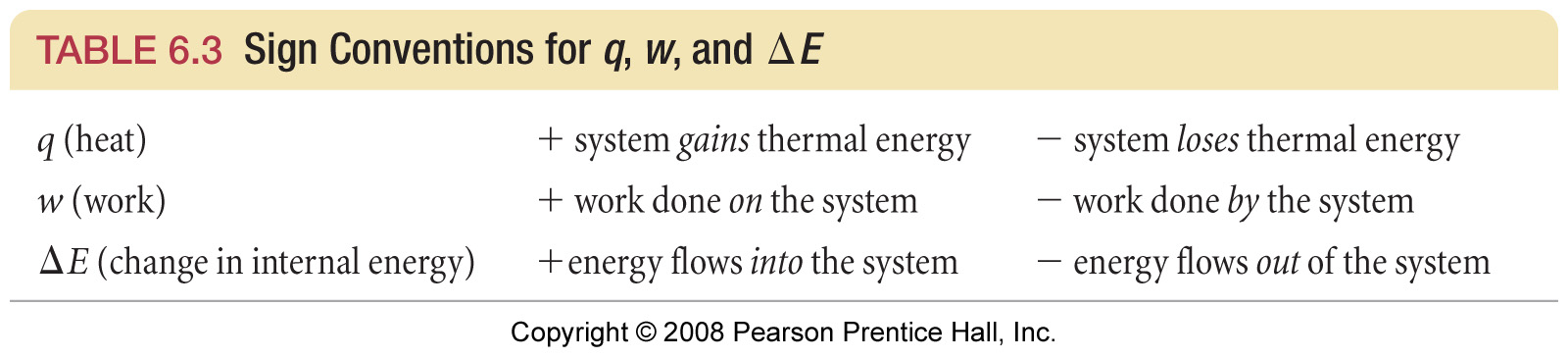 How do thermodynamics and kinetics compare?
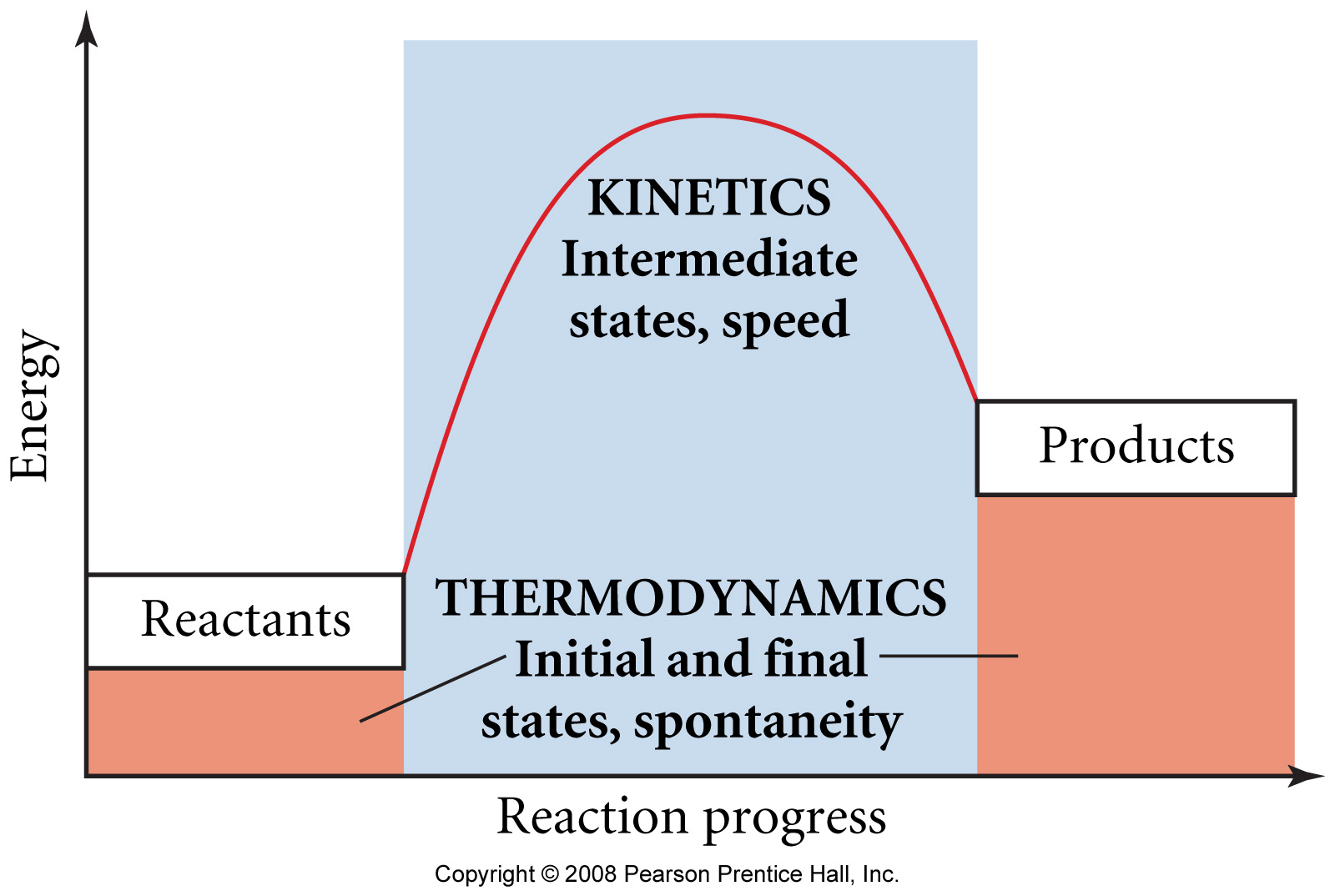 Tro, Chemistry: A Molecular Approach
5
What is a state function?
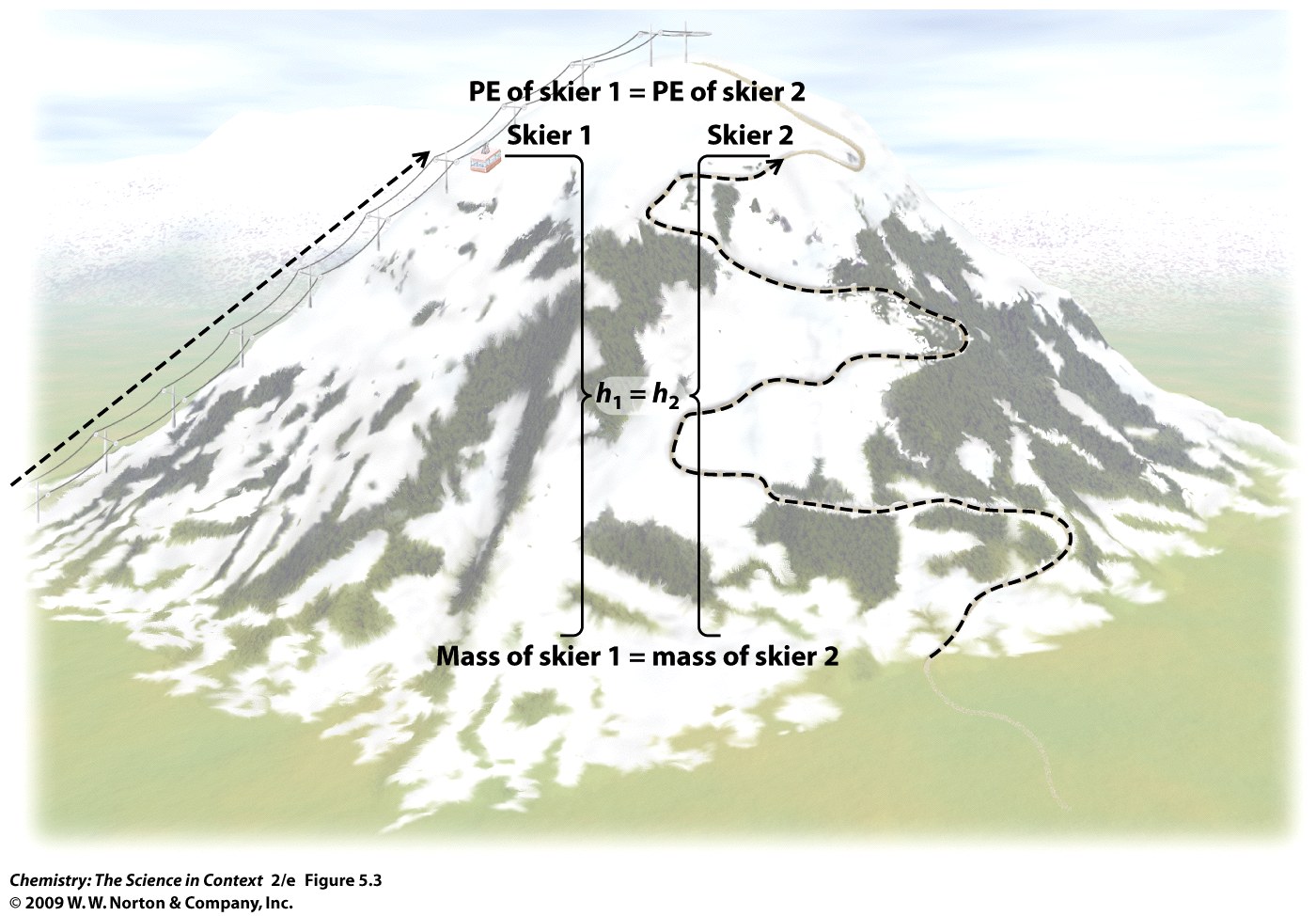 What is chemical spontaneity?
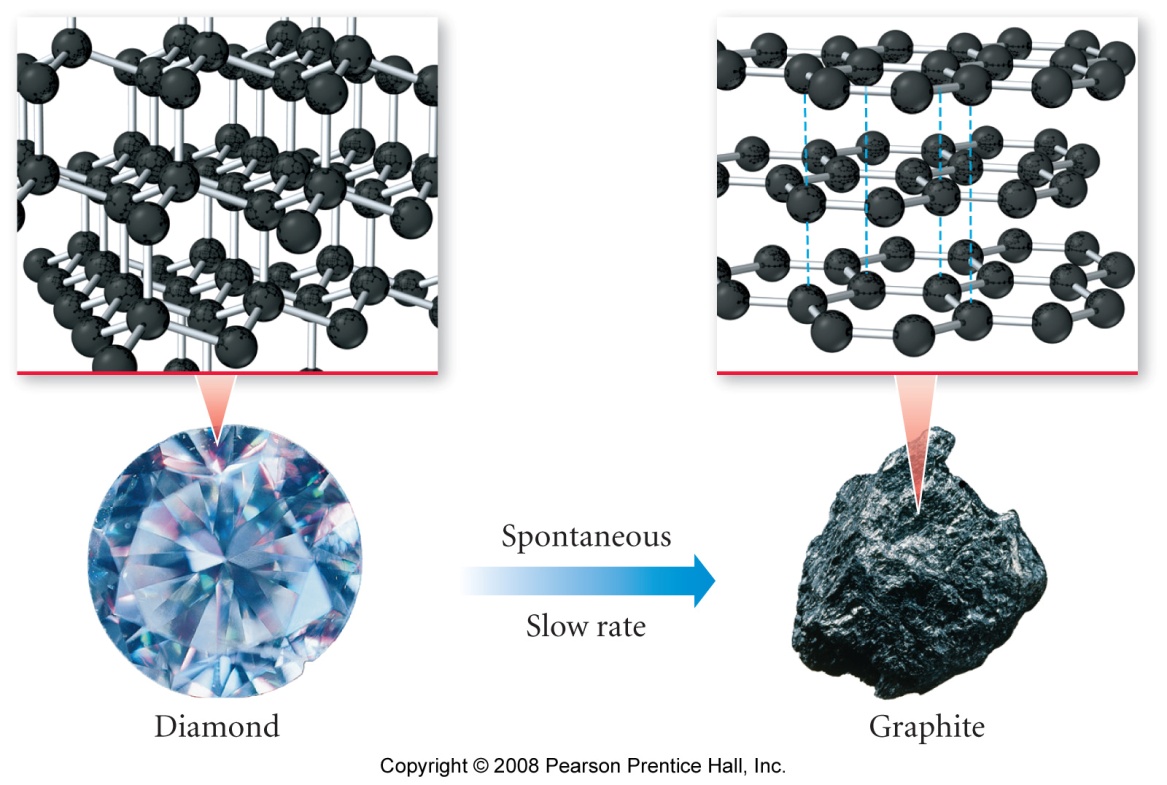 Diamond → Graphite
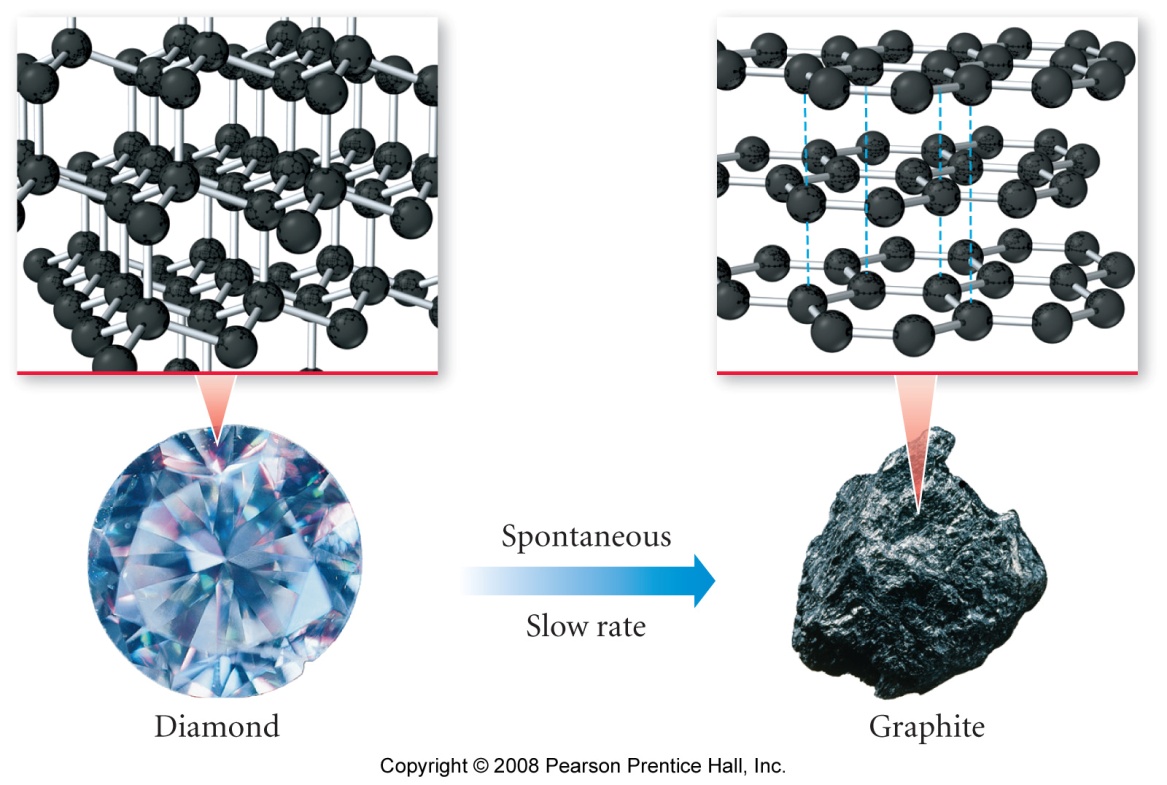 Graphite is more stable than diamond, so the conversion of diamond into graphite is spontaneous – but don’t worry, it’s so slow that your ring won’t turn into pencil lead in your lifetime (or through many of your generations).
Tro, Chemistry: A Molecular Approach
8
4 Gas MoleculesRelative Probability
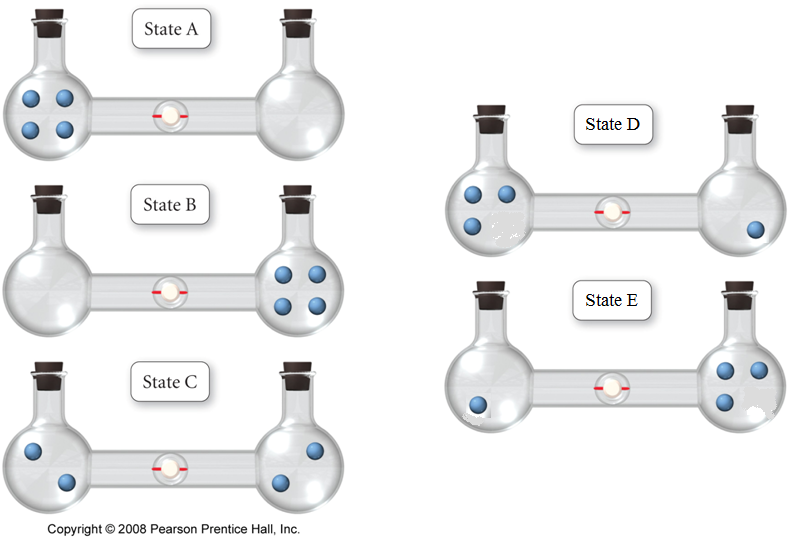 4 Gas MoleculesRelative Probability 1:4:6:4:1
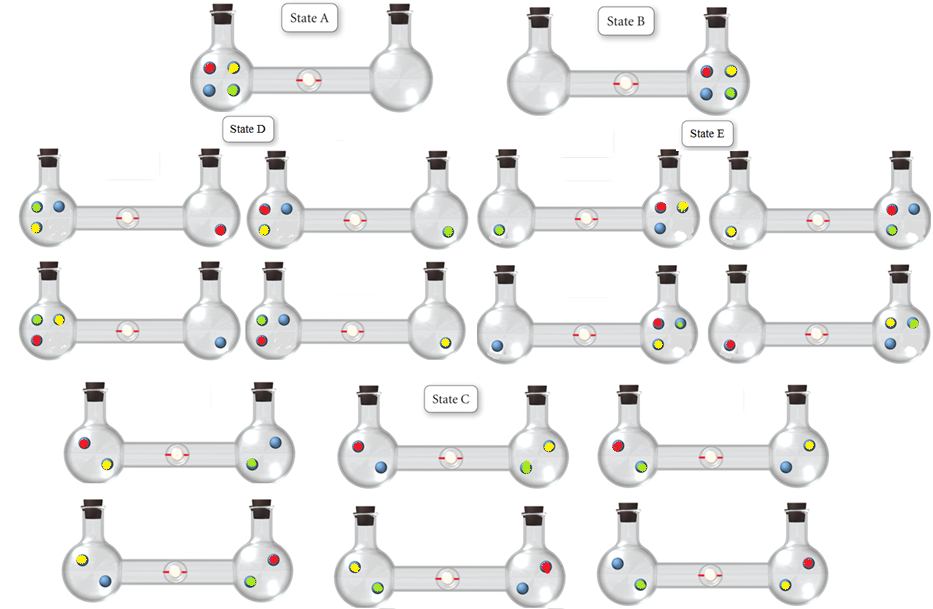 4 Gas MoleculesRelative Probability 1:4:6:4:1
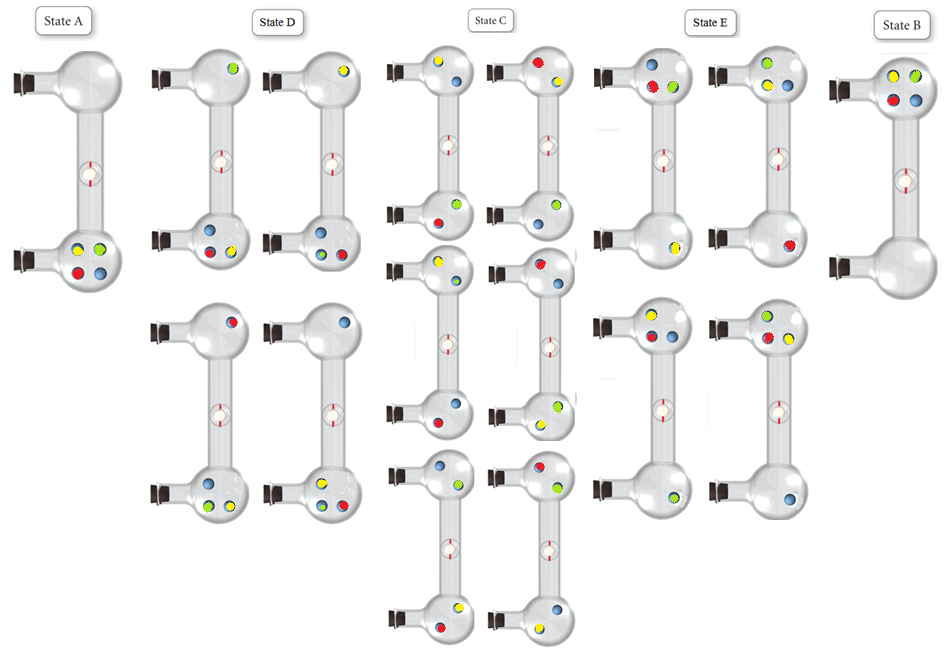 How does entropy change?
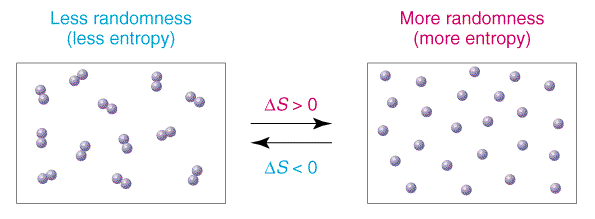 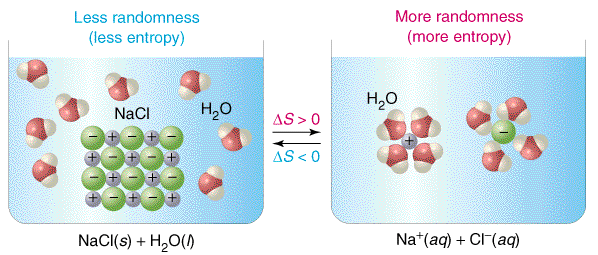 [Speaker Notes: Formation of greater number of particles
Dissolution]
ThermodynamicsExample – Entropy
Predict the sign of the entropy change for each of the following processes:
		a.	Solid sugar is added to water to make 		a solution.
		b.	Iodine vapor condenses on a cold 		surface to form crystals.
How does a change in state change the entropy?
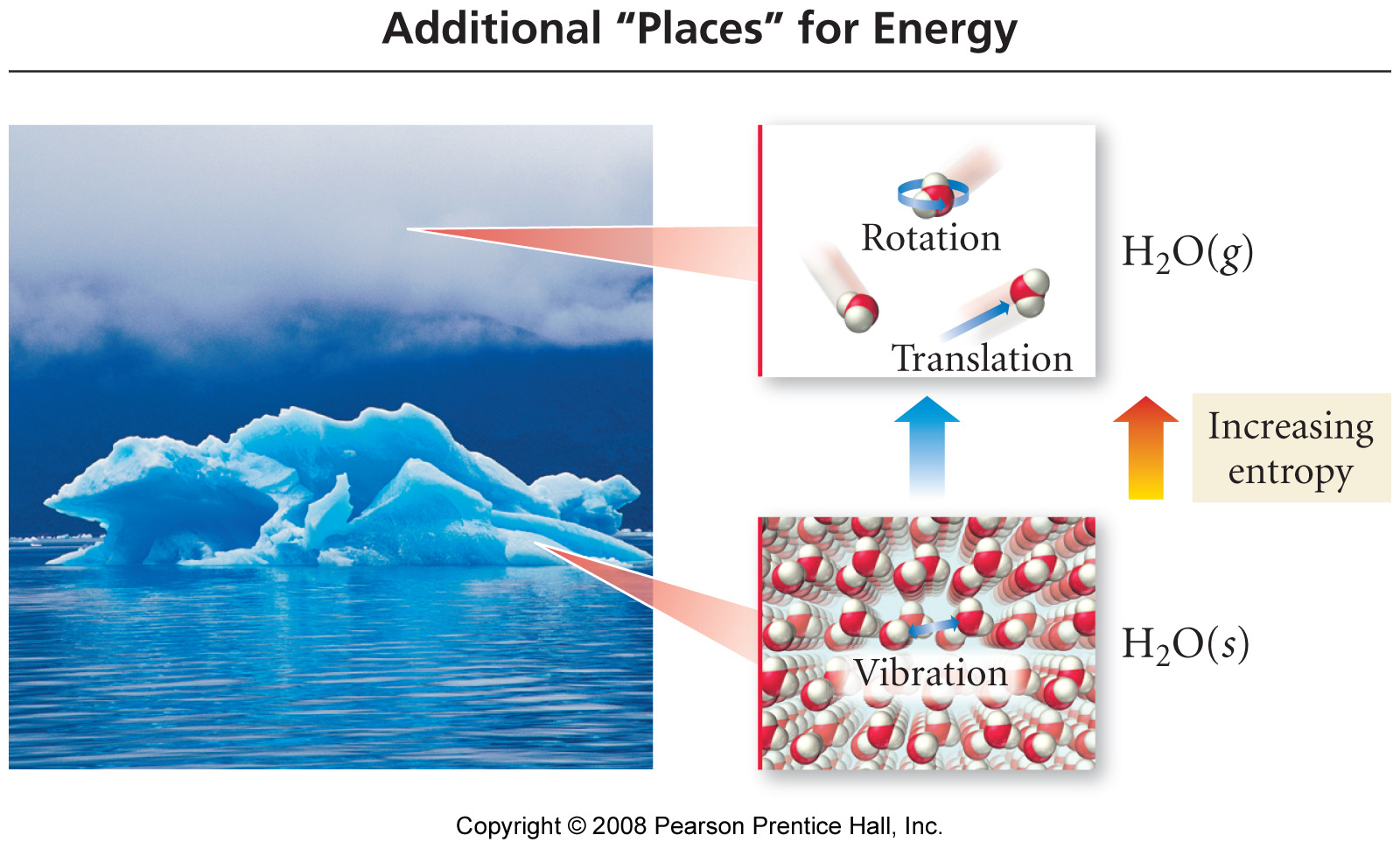 Tro, Chemistry: A Molecular Approach
14
How are entropy change and state change related?
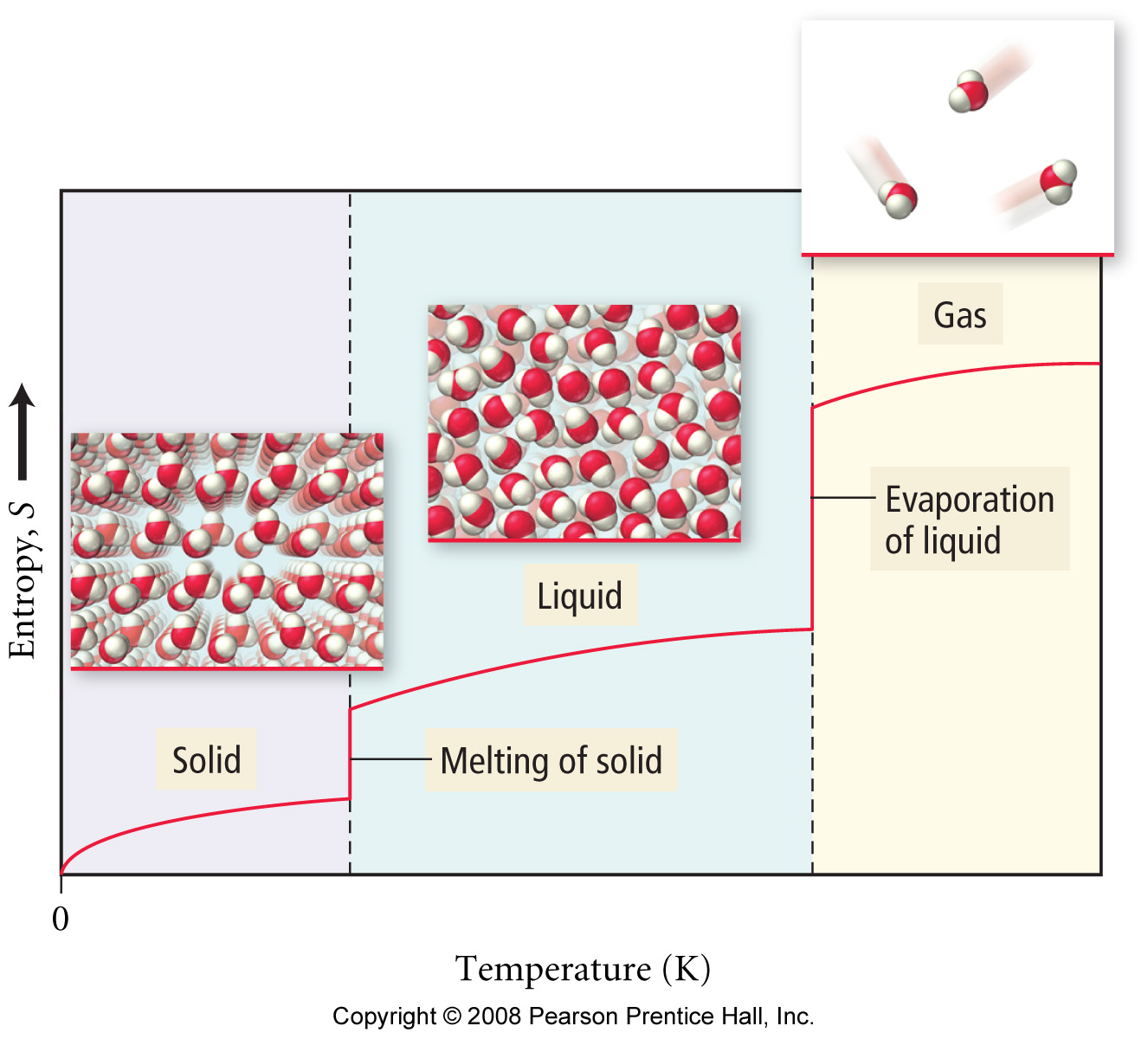 Tro, Chemistry: A Molecular Approach
15
How does a temperature change effect entropy?
What effects the relative standard entropy?
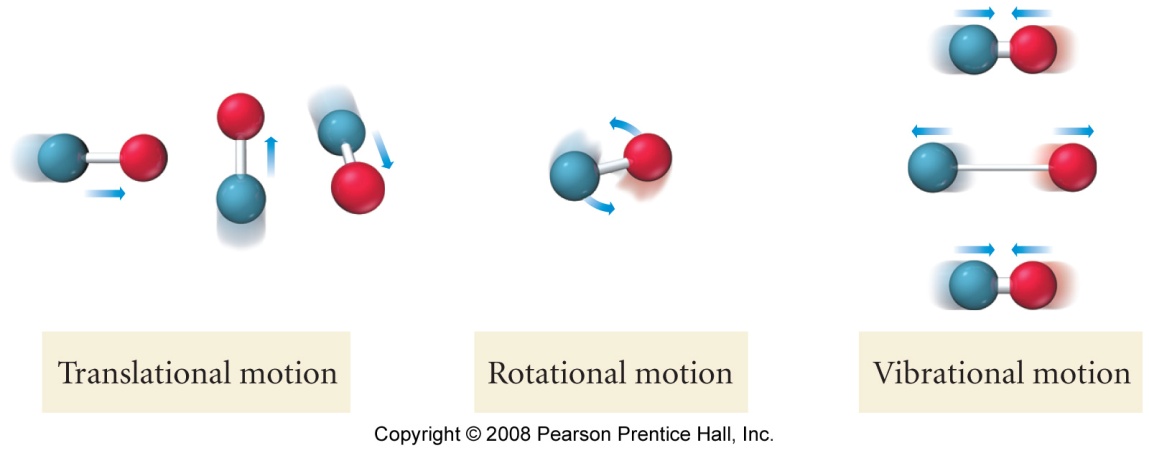 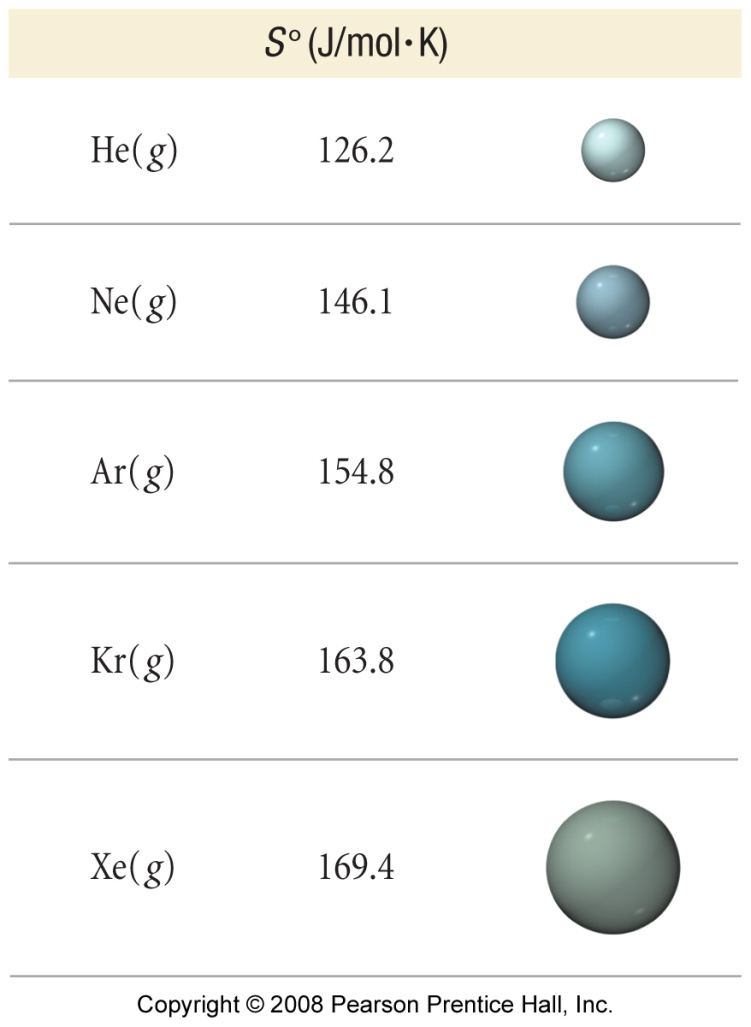 Tro, Chemistry: A Molecular Approach
17
What effects the relative standard entropy?
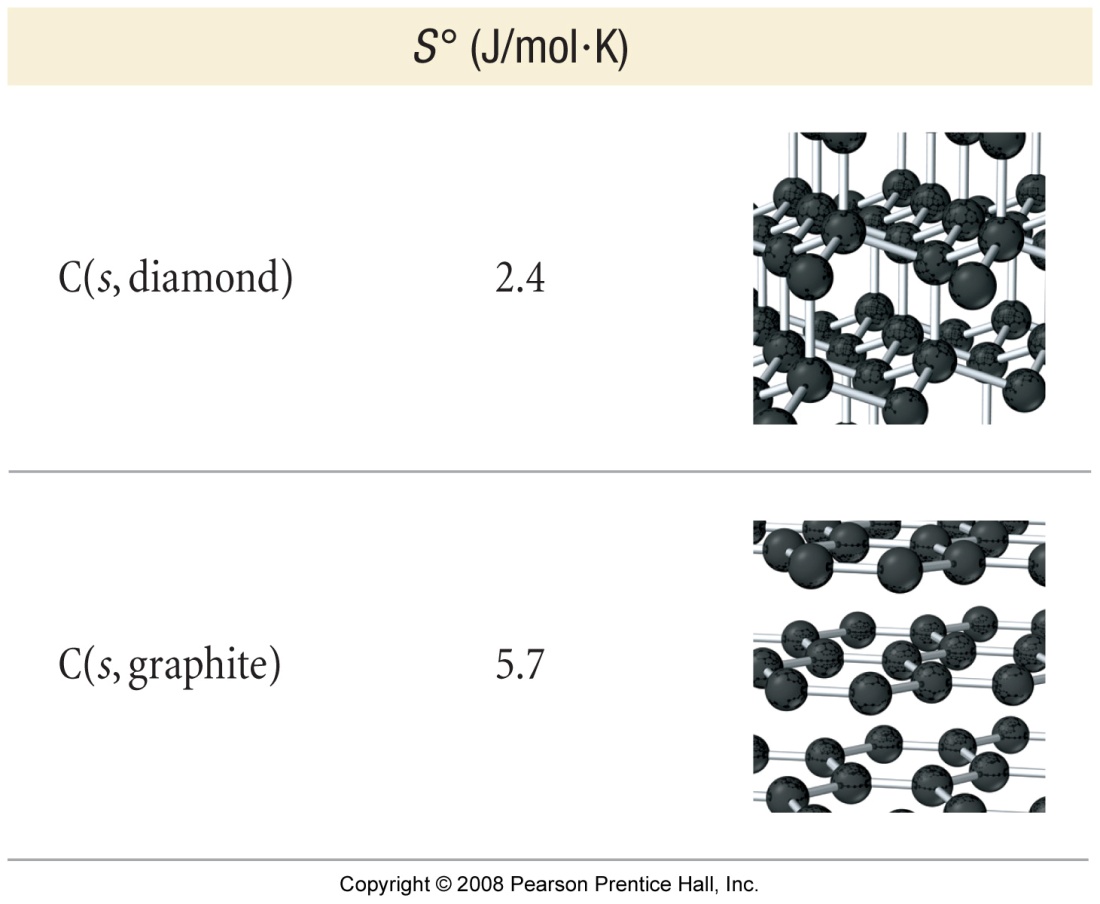 Tro, Chemistry: A Molecular Approach
18
ThermodynamicsExample – Entropy
Calculate ΔS˚ at 25˚C for the reaction:
2 NiS (s) + 3 O2 (g)  2 SO2 (g) + 2 NiO (s)
	Given the following values:
ThermodynamicsExample – Entropy
Calculate ΔS˚ for the reduction of aluminum oxide by hydrogen gas:
Al2O3 (s) + 3 H2 (g)  2 Al (s) + 3 H2O (g) 
	Given the following values:
How are DG, DH, and DS related?
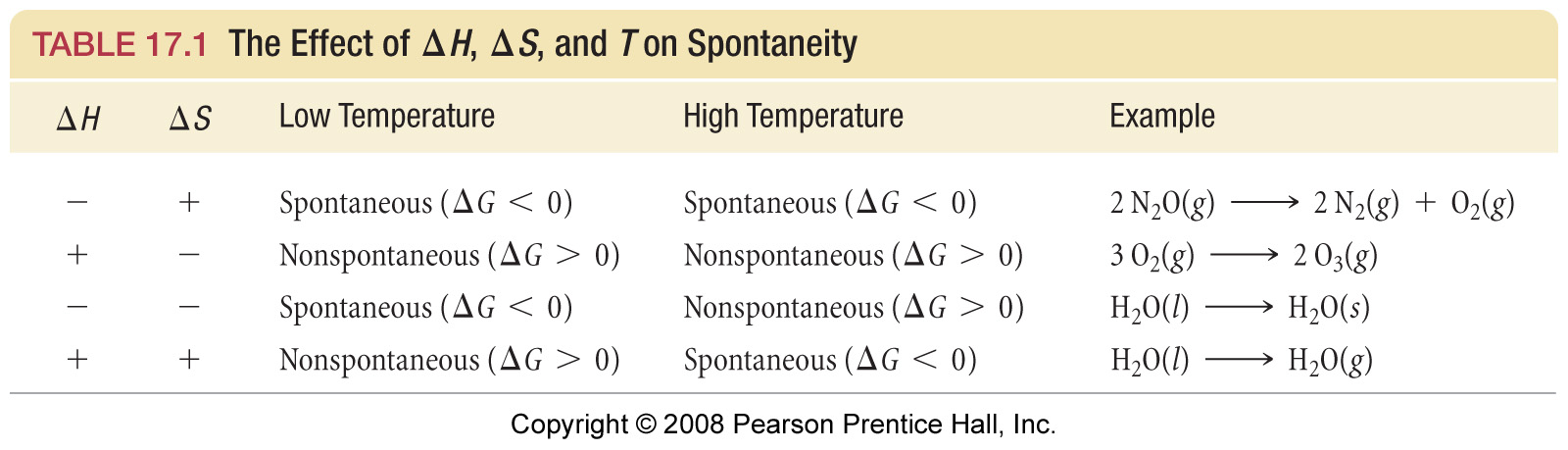 Tro, Chemistry: A Molecular Approach
21
ThermodynamicsExample – Free Energy
At what temperature is the following process spontaneous at 1 atm? What is the normal boiling point of liquid bromine?
Br2 (l)  Br2 (g)	ΔH˚ = 31.0 kJ/mol 
 					    ΔS˚ = 93.0 J/K mol
ThermodynamicsExample – Standard Free Energy
Use the following data at 25 ˚C to calculate   
          ΔG˚ for the reaction:
Cdiamond (s)  Cgraphite (s) 		 ΔG˚ = ?
		Given:
Cdiamond (s) + O2 (g)  CO2 (g) 		 ΔG˚ = -397 kJ
 Cgraphite (s) + O2 (g)  CO2 (g)     	  ΔG˚ = -394 kJ
ThermodynamicsExample – Standard Free Energy
A chemical engineer wants to determine the feasibility of making ethanol (C2H5OH) by reacting ethylene (C2H4) and water according to the reaction:
C2H4 (g) + H2O (l)  C2H5OH (l)
 	Is the reaction spontaneous?  Given:
ThermodynamicsExample – Standard Free Energy
One method for synthesizing methanol (CH3OH) involves reacting carbon monoxide and hydrogen gases:
CO (g) + 2 H2 (g)  CH3OH (l)
  	Calculate ΔG at 25 ˚C for the reaction, if carbon monoxide is at 5.0 atm and hydrogen gas is at 3.0 atm.
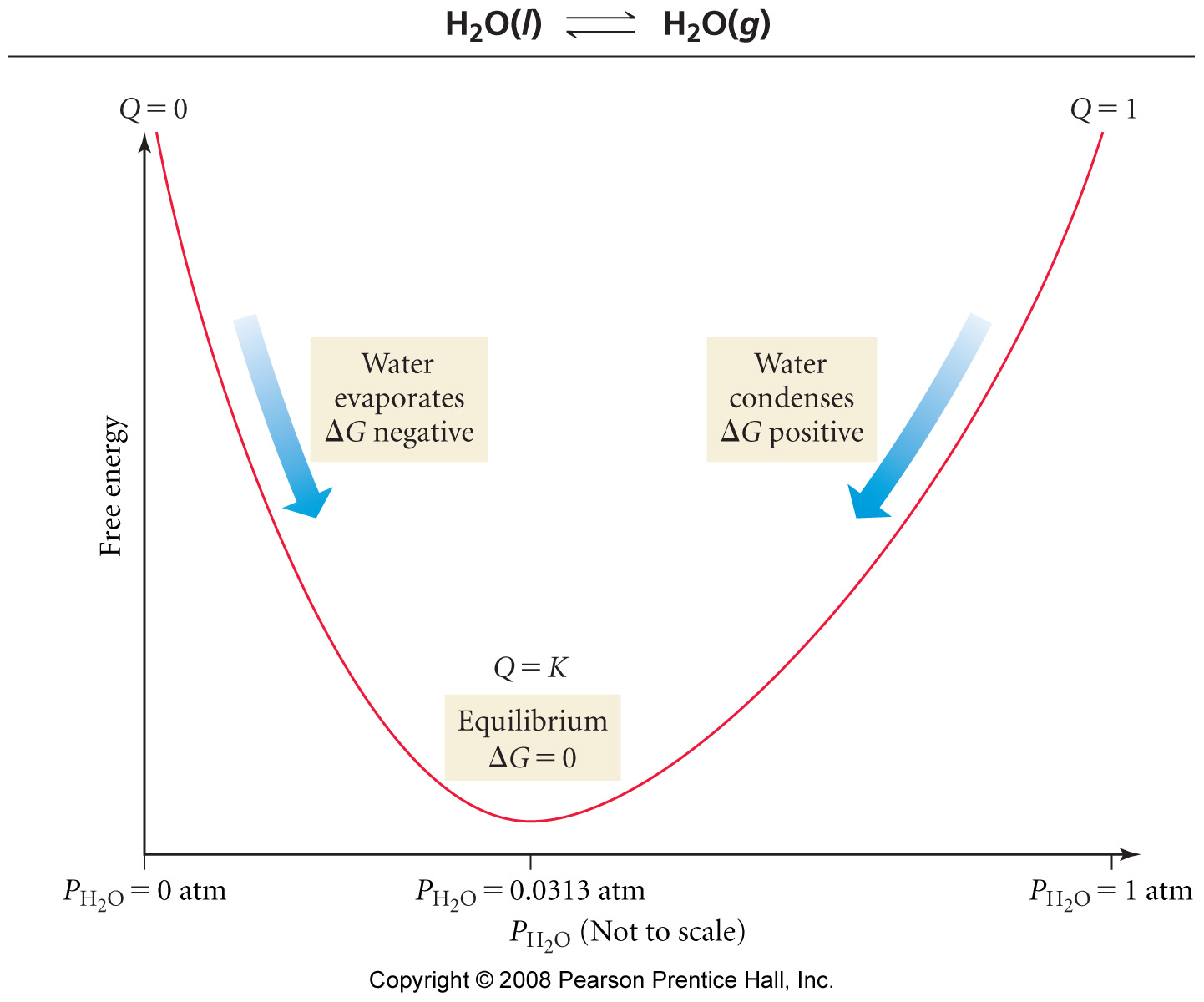 Tro, Chemistry: A Molecular Approach
26
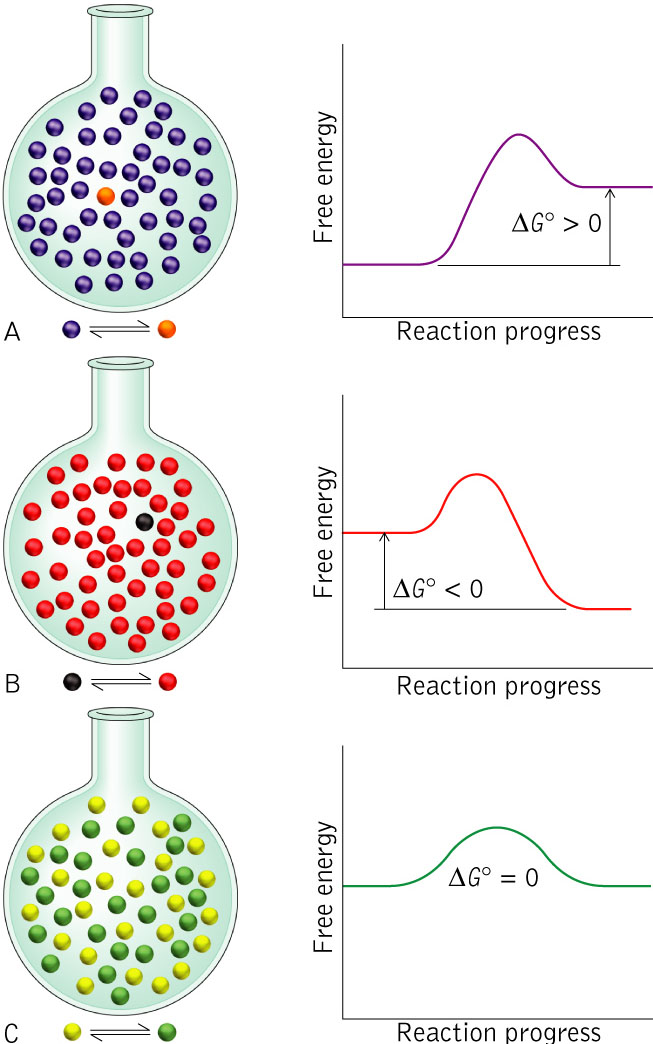 K < 1
How are K and G related?
K > 1
K = 1
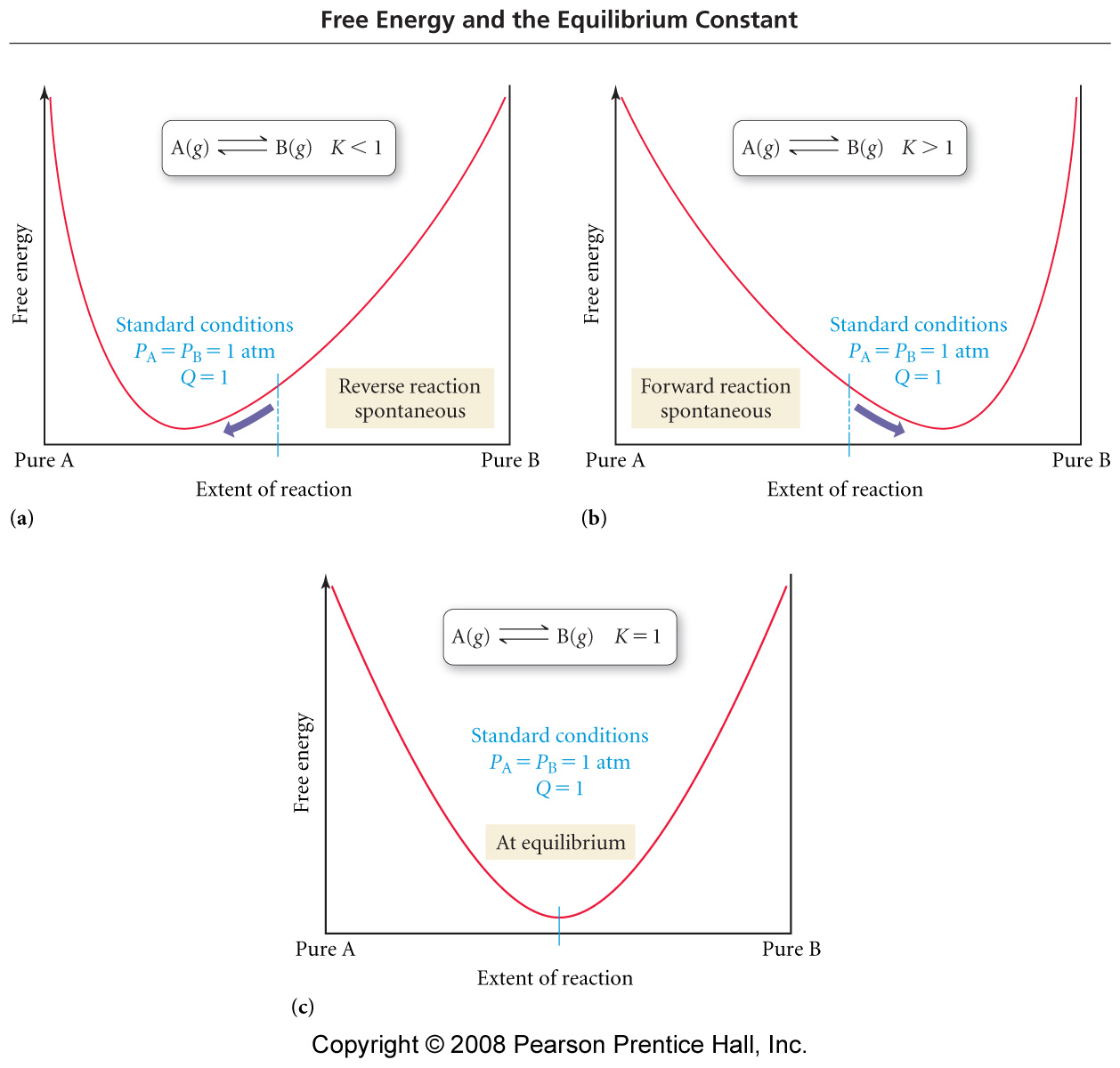 Tro, Chemistry: A Molecular Approach
28
ThermodynamicsExample – Free Energy and Equilibrium
The overall reaction for the corrosion of iron by oxygen gas is:
4 Fe (s) + 3 O2 (g)  2 Fe2O3 (s)
  	Using the following data at 25 ˚C calculate the equilibrium constant, K.
ThermodynamicsExample – Free Energy and Equilibrium
Calculate ∆H°rxn and ∆S°rxn for the decomposition of carbon dioxide into carbon monoxide and oxygen gases. 
2 CO 2 (g)  2 CO (g)  + O2 (g) 
  	Using the following data:
ThermodynamicsExample – Free Energy and Equilibrium
Calculate ∆H°rxn and ∆S°rxn for the decomposition of carbon dioxide into carbon monoxide and oxygen gases. 
2 CO 2 (g)  2 CO (g)  + O2 (g) 
  	Using the following data:
ThermodynamicsExample – Free Energy and Equilibrium
Calculate ∆H°rxn and ∆S°rxn for the decomposition of carbon dioxide into carbon monoxide and oxygen gases. 
2 CO 2 (g)  2 CO (g)  + O2 (g) 
  	Using the following data:
ThermodynamicsExample – Free Energy and Equilibrium
Automobiles and trucks pollute the air with nitrogen monoxide. At 2000 °C, Kc for the reaction
N2(g) + O2 (g)  2 NO (g)
  	is 4.10 x 10-4, and ΔH˚ = 180.6 kJ. What is the value of Kc 	at 25 °C?
How do these two point equations compare?
What is the energy tax?
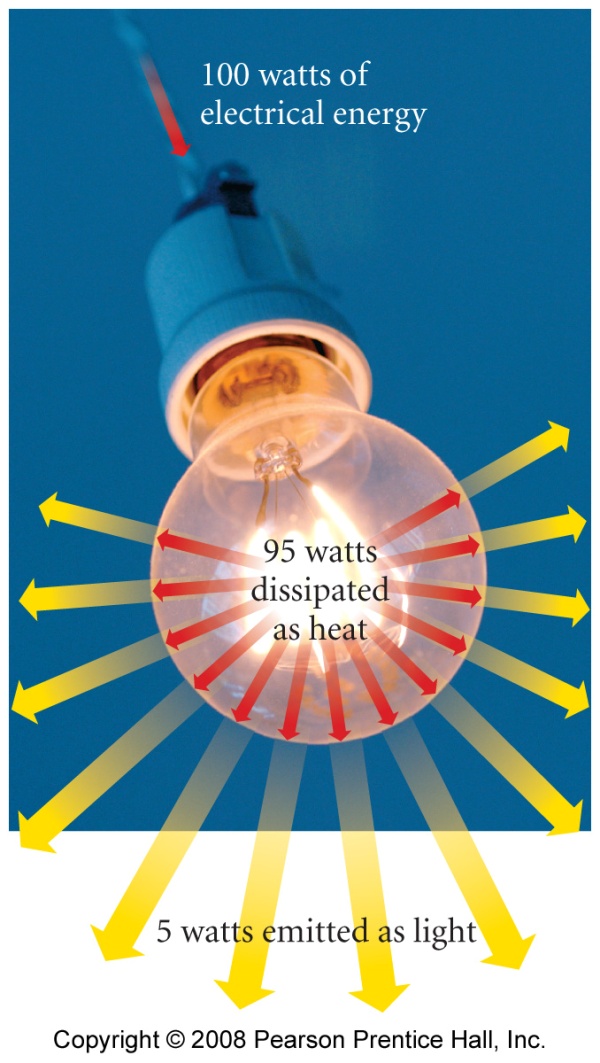 you can’t break even!
to recharge a battery with 100 kJ of useful energy will require more than 100 kJ 
every energy transition results in a “loss” of energy
conversion of energy to heat which is “lost” by heating up the surroundings
Tro, Chemistry: A Molecular Approach
35
What is the heat tax?
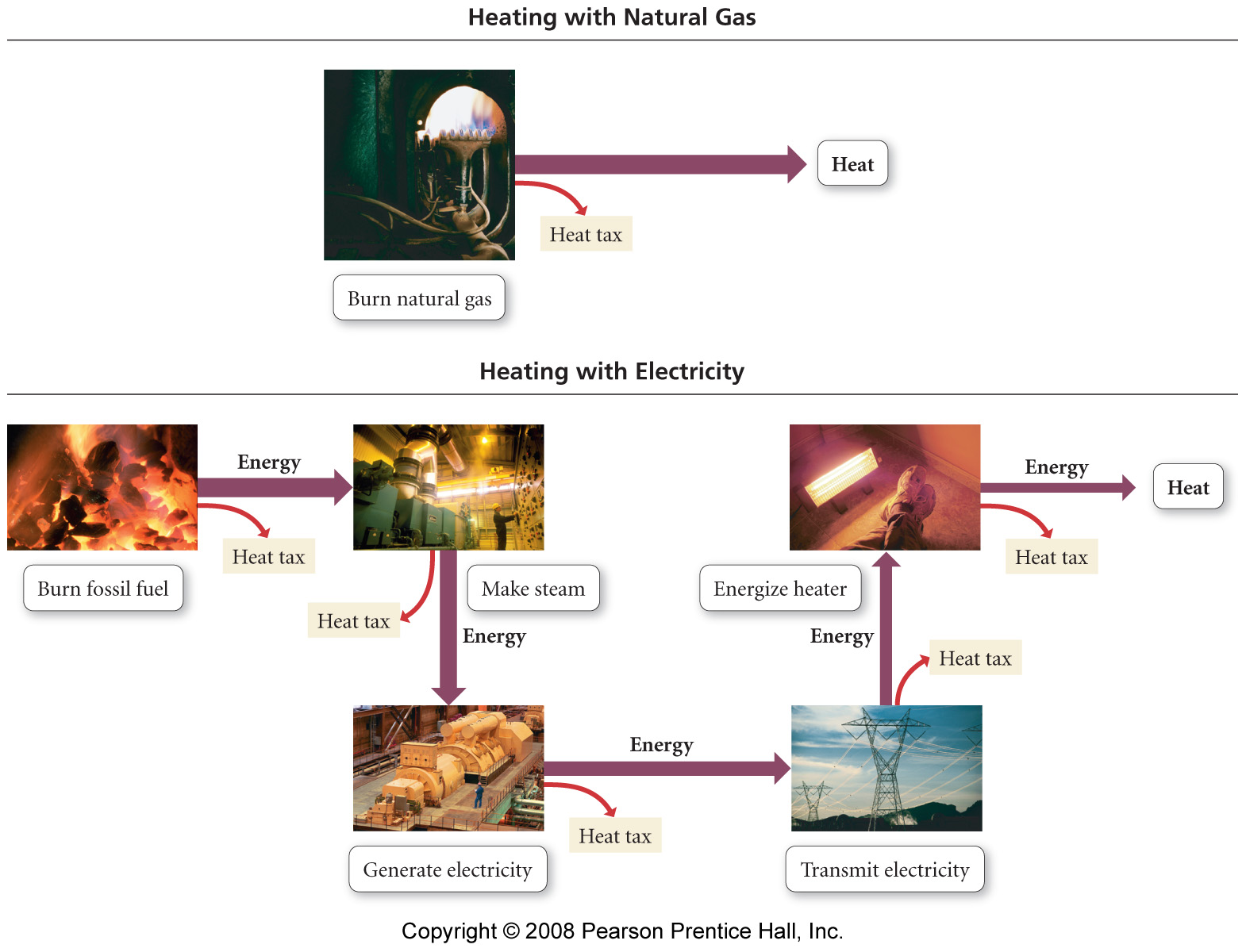 fewer steps generally results in a lower total heat tax
Tro, Chemistry: A Molecular Approach
36
What happens in real reactions?
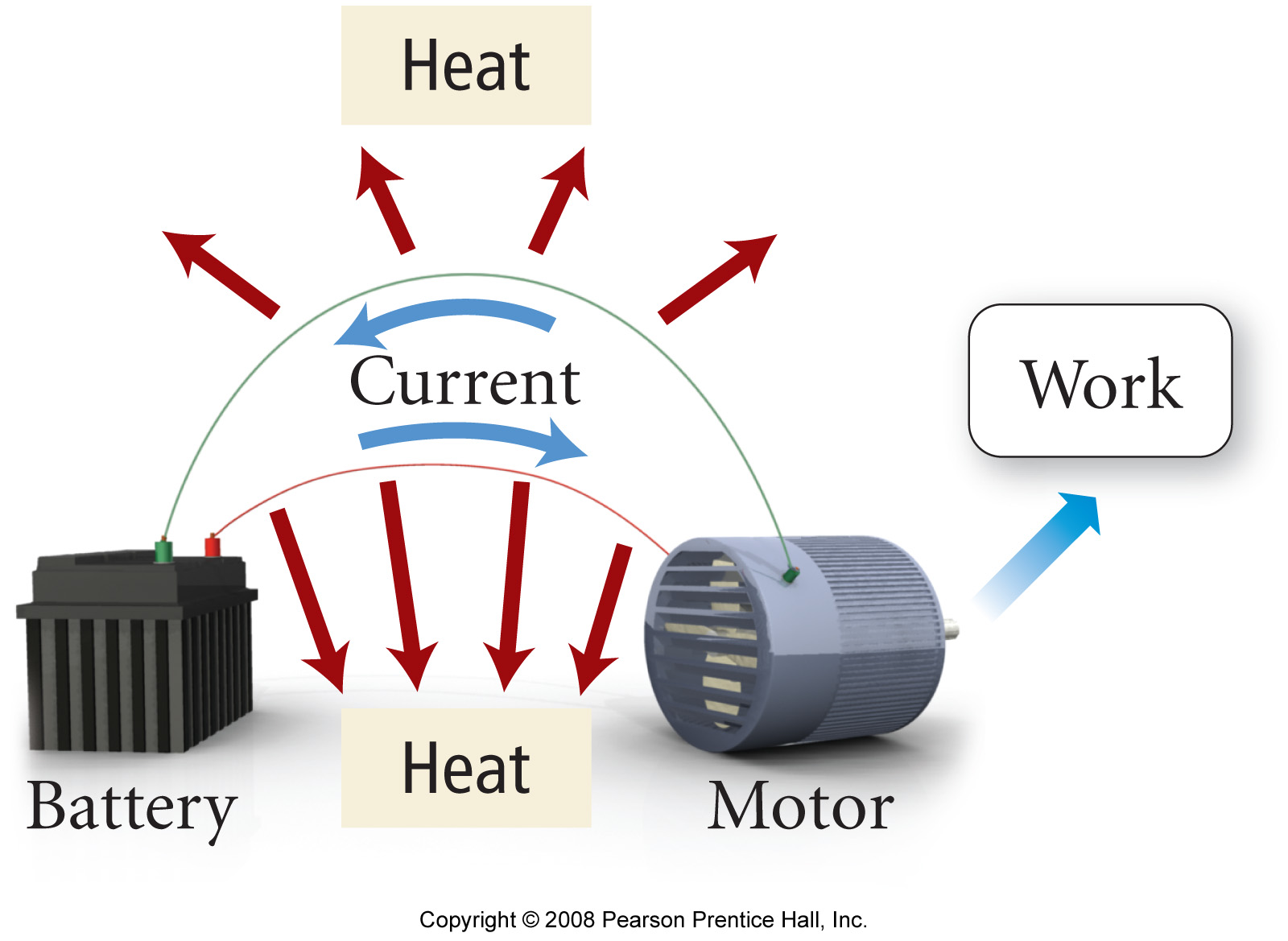 Tro, Chemistry: A Molecular Approach
37